Latent Variable Models and EM Algorithm
CS772A: Probabilistic Machine Learning
Piyush Rai
2
Hybrid Inference (posterior infer. + point est.)
In many models, we infer posterior on some unknowns and do point est. for others

We have already seen MLE-II for lin reg. which alternates between
Inferring CP over the main parameter given the point estimates of hyperparams
Maximizing the marginal lik. to do point estimation for hyperparams

The Expectation-Maximization algorithm (will see today) also does something similar
In E step, the CP of latent variables is inferred, given current point-est of params
M step maximizes expected complete data log-lik. to get point estimates of params

If we can’t (due to computational or other reasons) infer posterior over all unknowns, how to decide which variables to infer posterior on, and for which to do point-est?

Usual approach: Infer posterior over local vars and point estimates for global vars
Reason: We typically have plenty of data to reliably estimate the global variables so it is okay even if we just do point estimation for those
3
Nomenclature/Notation Alert
Why call some unknowns as parameters and others as latent variables?

Well, no specific reason. Sort of a convention adopted by some algorithms
EM: Unknowns estimated in E step referred to as latent vars; those in M step as params
Usually: Latent vars – (Conditional) posterior computed; parameters – point estimation


Some algos won’t make such distinction and will infer posterior over all unknowns

Sometimes the “global” or “local” unknown distinction makes it clear
Local variables = latent variables, global variables = parameters


But remember that this nomenclature isn’t really cast in stone, no need to be confused so long as you are clear as to what the role of each unknown is, and how we want to estimate it (posterior or point estimate) and using what type of inference algorithm
4
Inference/Parameter Estimation in Latent Variable Models using Expectation-Maximization (EM)
5
Parameter Estimation in Latent Variable Models
6
Why MLE/MAP of Params is Hard for LVMs?
Easy to solve
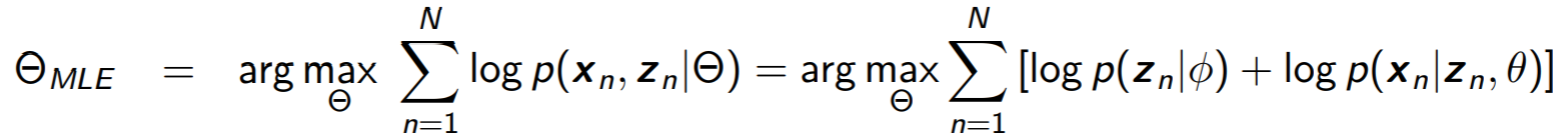 In particular, if they are exp-fam distributions
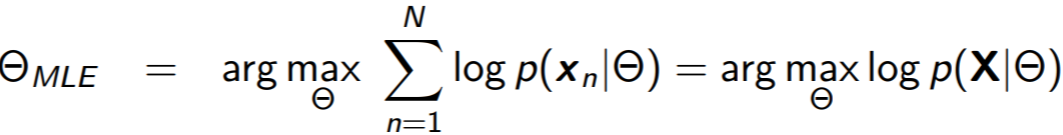 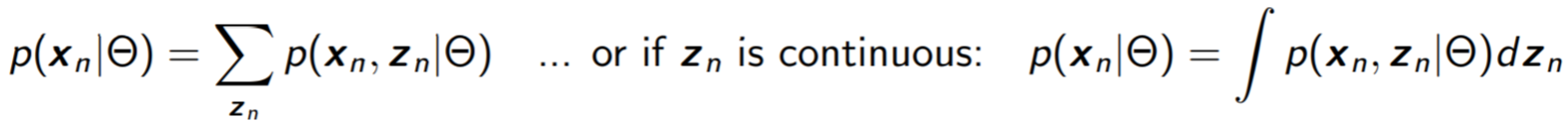 7
An Important Identity
Verify the identity
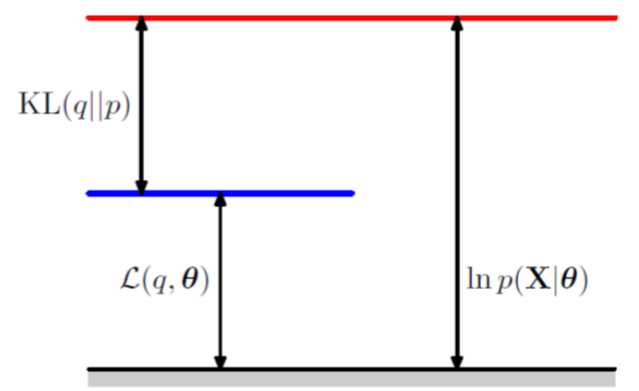 8
8
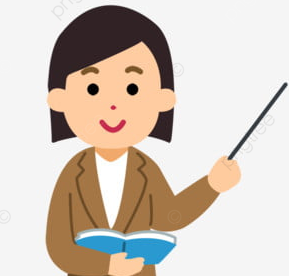 Complete-Data Log Likelihood (CLL)
9
The Expectation-Maximization (EM) Algorithm
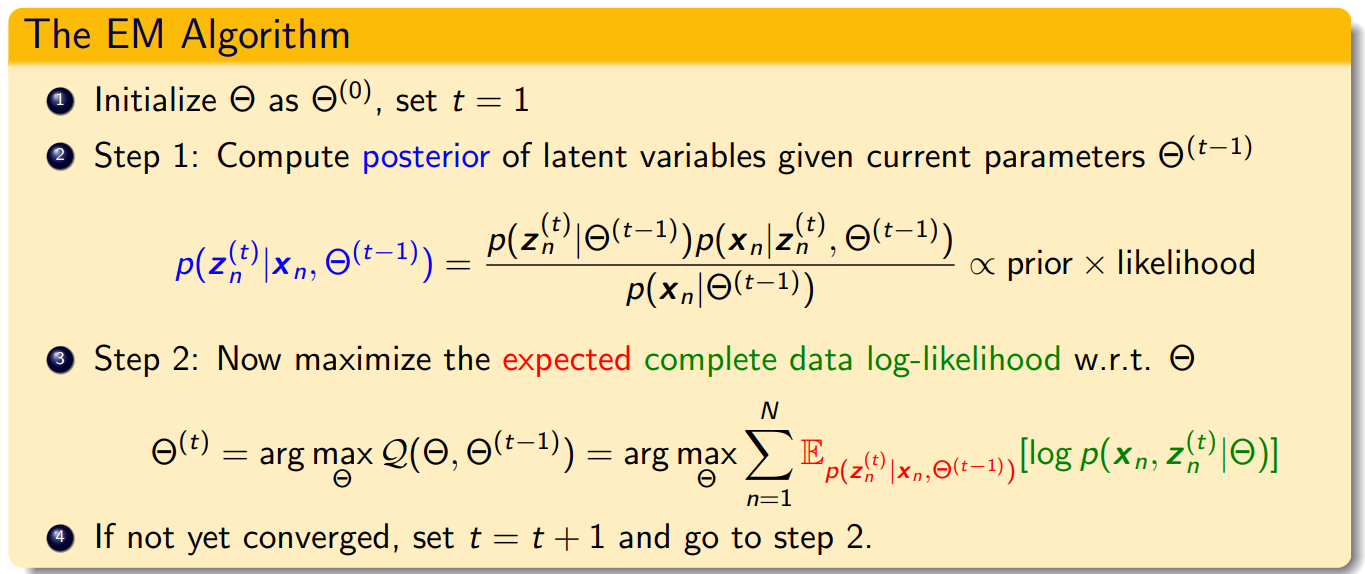 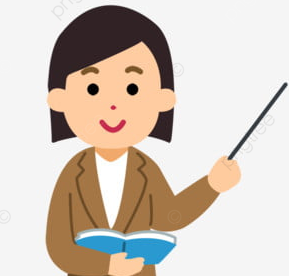 Latent variables also assumed indep. a priori
10
The Expected CLL
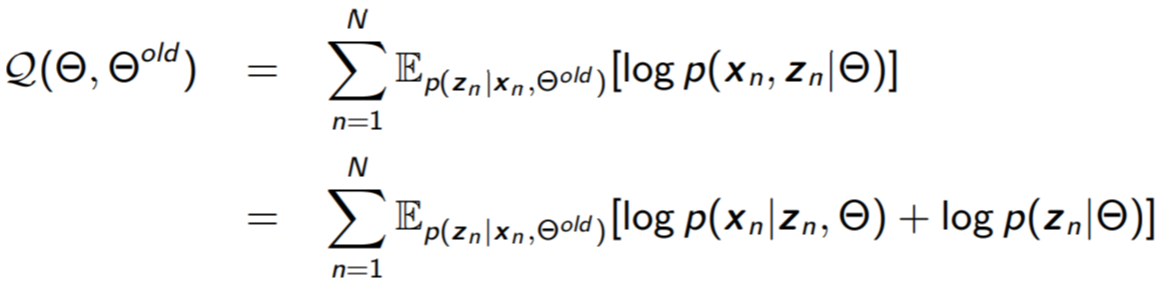 11
What’s Going On?
Alternating between them until convergence to some local optima
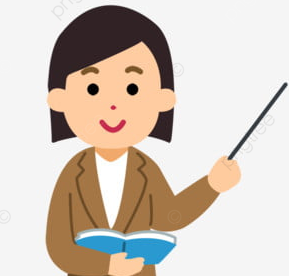 Also kind of similar to Newton’s method (and has second order like convergence behavior in some cases)
Unlike Newton’s method, we don’t construct and optimize a quadratic approximation, but a lower bound
Good initialization matters; otherwise would converge to a poor local optima
12
EM vs Gradient-based Methods
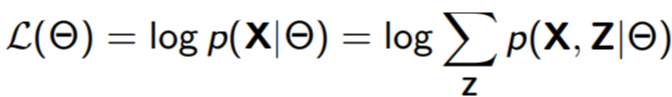 †Optimization with EM and Expectation-Conjugate-Gradient (Salakhutdinov et al, 2003), On Convergence Properties of the EM Algorithm for Gaussian Mixtures (Xu and Jordan, 1996), Statistical guarantees for the EM algorithm: From population to sample-based analysis (Balakrishnan et al, 2017)
13
Some Applications of EM
For a Bayesian linear regression model
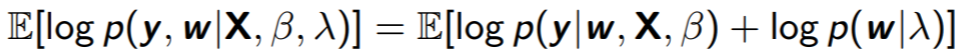